How to Get Published!
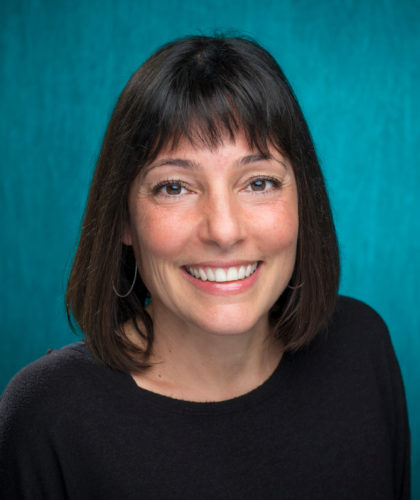 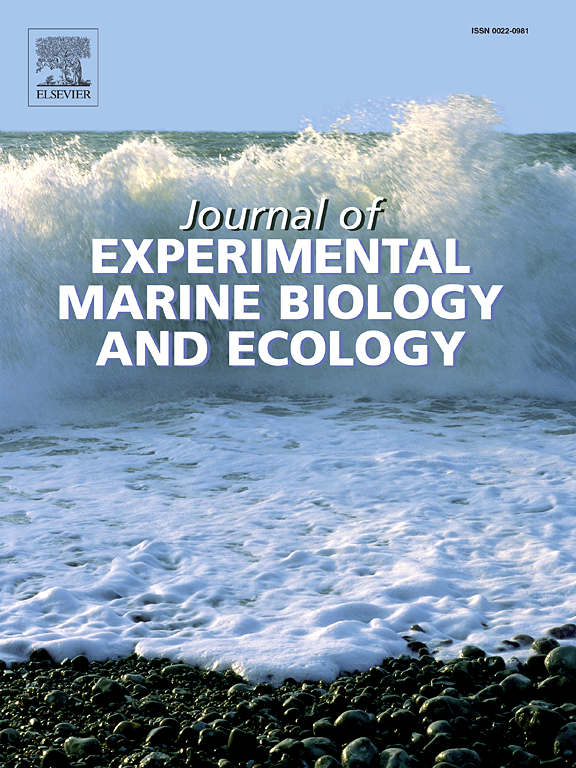 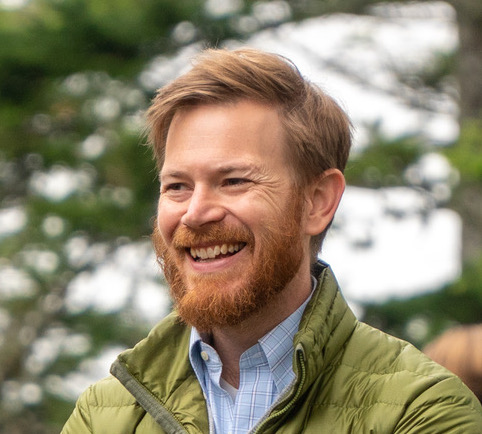 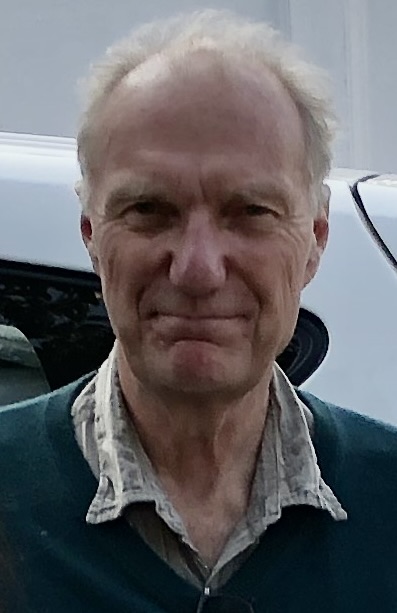 Will White
Oregon State University
Stephanie Kamel
University of North Carolina Wilmington
Peter Petraitis
University of Pennsylvania
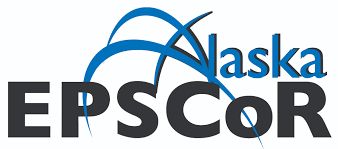 14 Sept 2023
[Speaker Notes: funding from OPC…]
Why do we publish…and why peer review?
Tell the world about your science!

Objectively critique work and ensure best practices

Quality assurance for the reader & public

Career advancement – for you and others

Imperfect! But the best system we have…
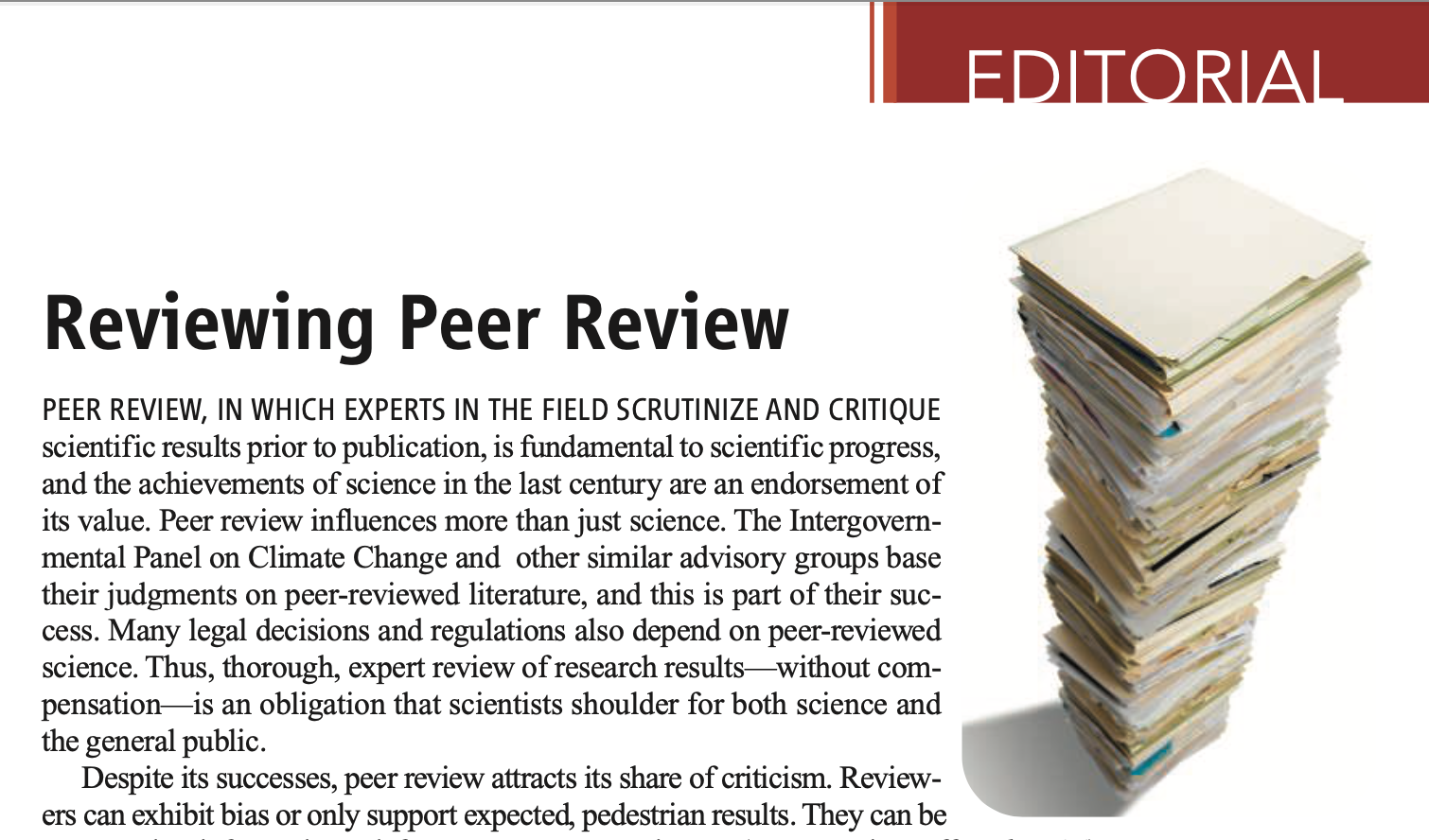 Science (2008)
The Publication Process
Wait for reviews
(slooooow)
Invite reviewers
(slooooow)
Accept!
Editor decision
Submit to journal
Reject
Desk reject
Major revisions
Revise/resubmit
Minor revisions
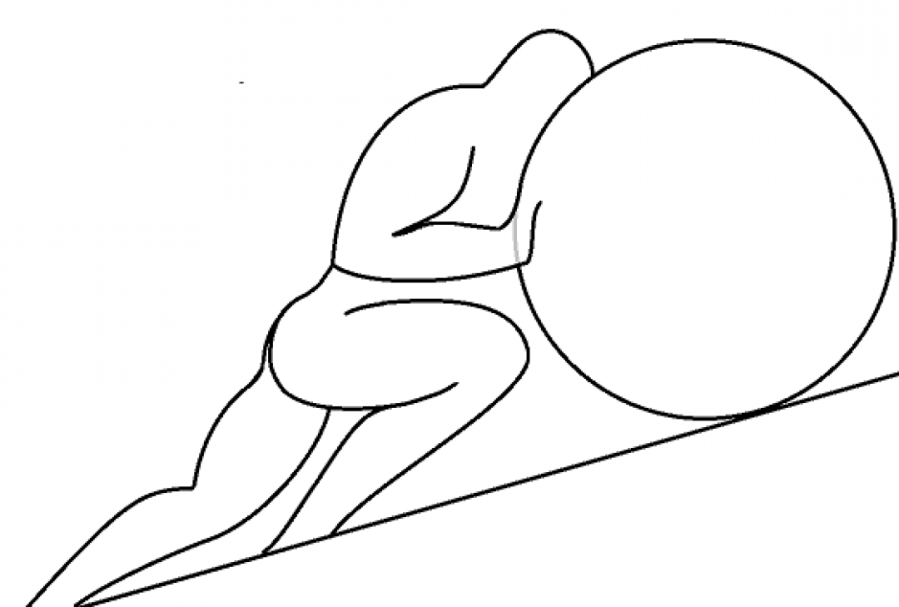 Publicize!!
Revise/resubmit
Page Proofs
Published!
Peer Review Models
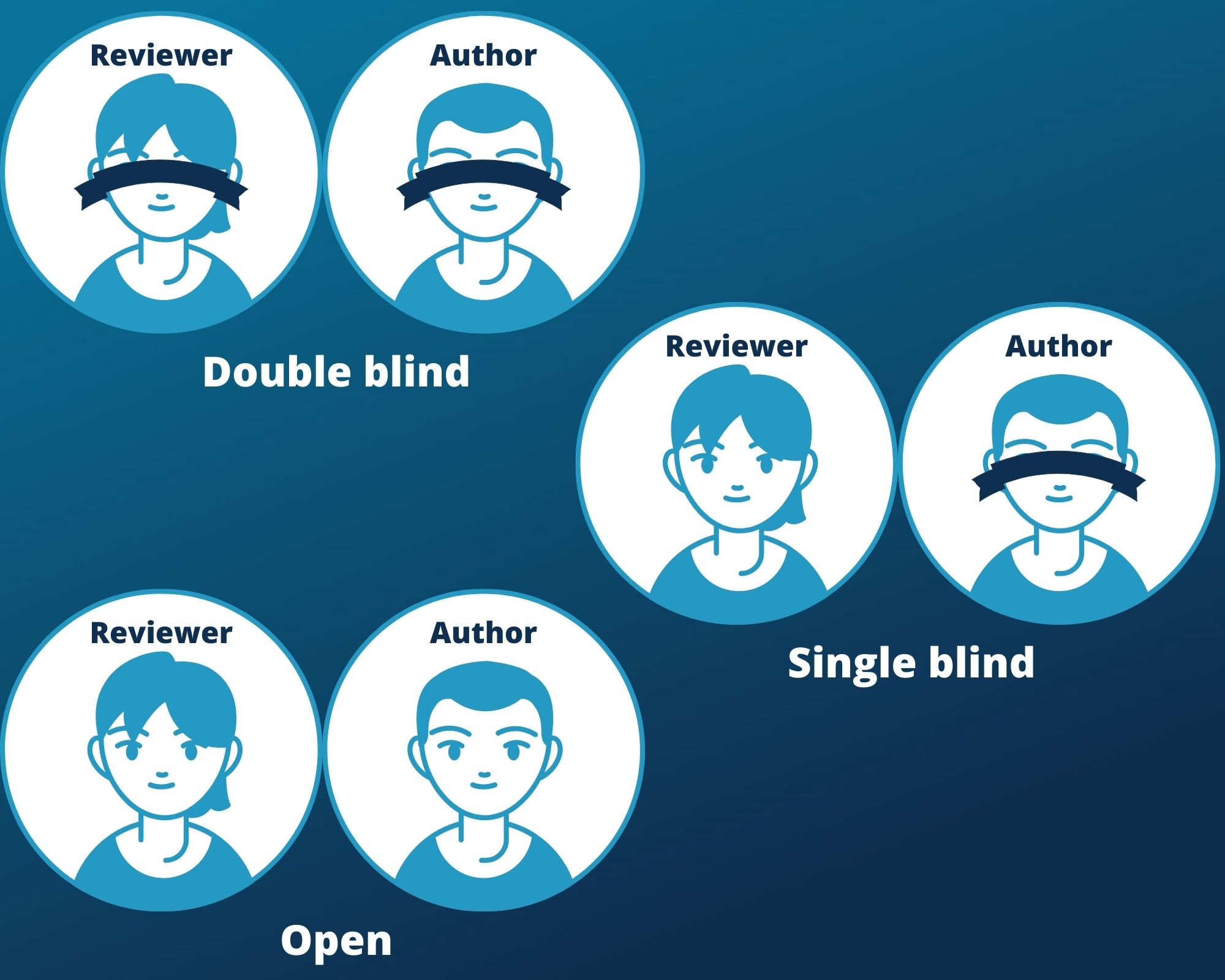 Single Blind

Double Blind

Open/Unblind
fourwaves.com
Publication Models
Subscription-based (free to publish/pay to access)

Page charges (pay to publish/pay to access)

Open Access (pay to publish/free to access)
OA optional journals (e.g., JEMBE)
‘Impact free’ (e.g., PeerJ, PLoS ONE)
Predatory (e.g., MDPI)
How to Find the Right Journal?
Impact Factor?
Journal impact ≠ paper impact

Broad vs. subfield
Who’s the audience?

Journal scope
Journal webpage
Look at recent issues
Look at the papers you are citing
Things not to care about:
Journal statistics on turnaround time
Things to care about:
Where are your colleagues publishing?
Past experiences with the editors
How Do I Get My Paper Noticed?
Right audience?

Question  Answer 

Tell a story … and what it means beyond your study site

Clear take home message
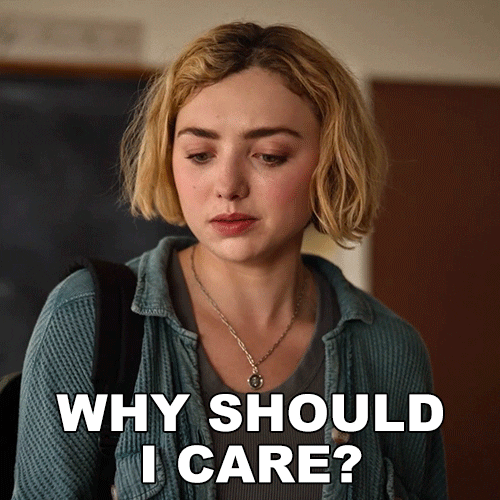 Getting Ready for Submission
• Check journal’s style guide + recent papers
Use a reference manager!
Many journals don’t fuss about formatting in the first round
• Use page numbers and continuous line numbers
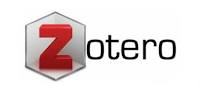 PLEASE suggest reviewers
Pointing out conflicts of interest is OK … within reason
The Cover Letter
Not super important! Many editors ignore it
Quick statement of impact & journal fit, NOT another abstract
Responding to Reviews
Make it EASY for the editor and reviewers
Point by point responses
Ask peers & mentors for examples and advice
Paste in revised passages, don’t just point to line numbers
OK to disagree, but be respectful and justify yourself
Sometimes reviews ask the impossible! Explain why it is so
Thank your reviewers!
OK to ask for extra time
OK to ask the editor to resolve conflicting advice
Diversity, Equity, Inclusion in Publishing
Lots of opportunities for bias!
Things that journals can do or do better
Diversify editorial board and reviewer pool
Filter reviewer comments to remove bias or unprofessional language
Arbitrate disputes and conflicts of interest
Things that authors can do to minimize risk
Initialize first names
Suggest reviewers
Networking (conferences, social media)
So, You’ve Published
Publicize your paper! Press releases

Agree to review! Don’t be a freeloader
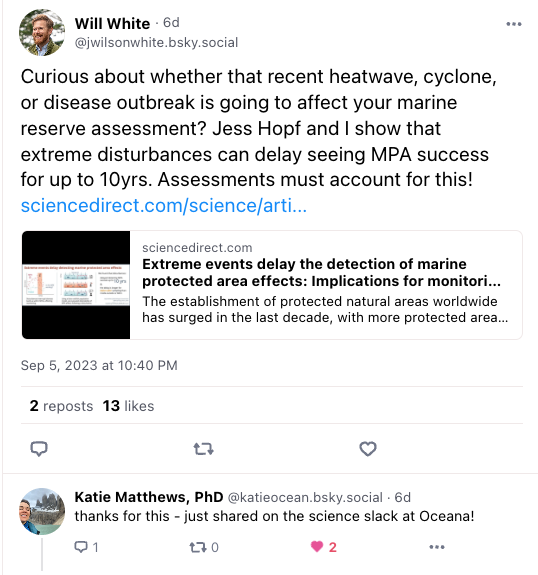 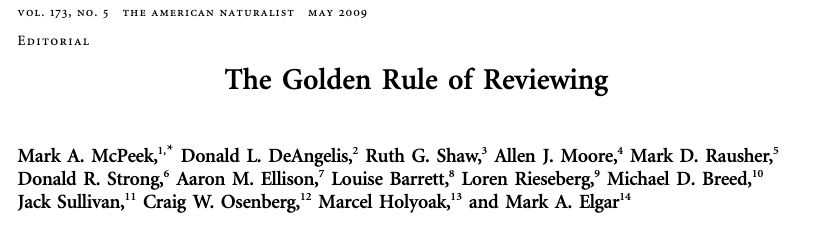 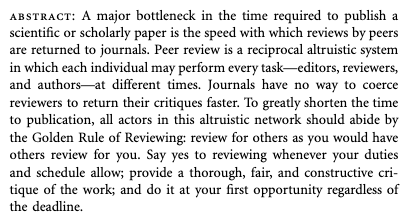 Am Nat (2009)
Questions?
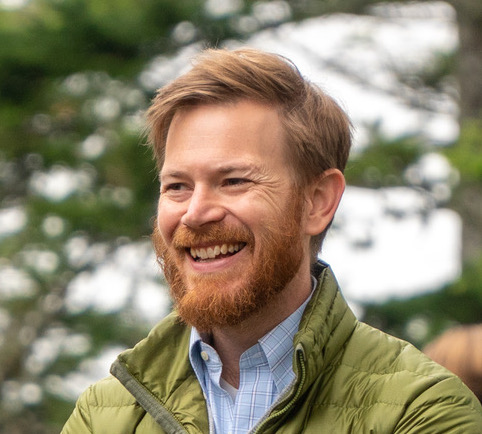 will.white@oregonstate.edu
https://blogs.oregonstate.edu/whitelab/
@j_wilson_white
@jwilsonwhite.bsky.social
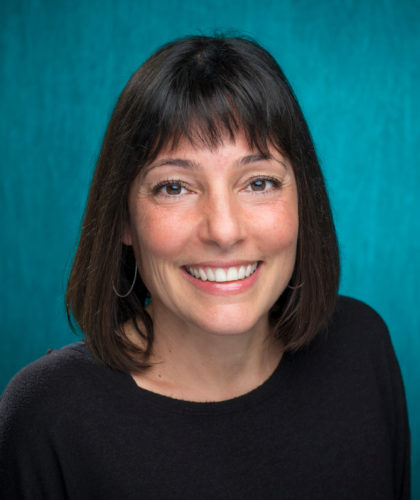 kamels@uncw.edu
thekamellab.com
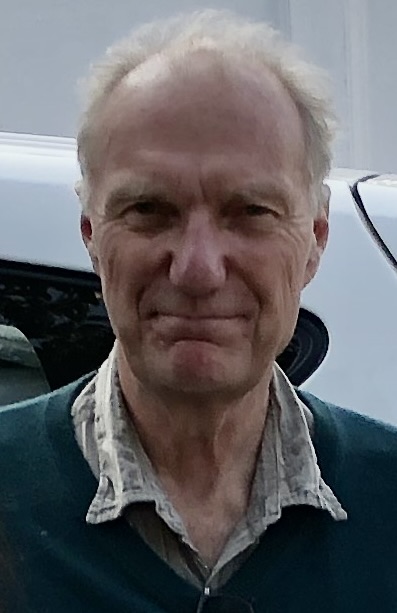 ppetrait@sas.upenn.edu
https://www.bio.upenn.edu/people/peter-petraitis
Comparing Journal Scopes
JEMBE
(experimental marine ecology)
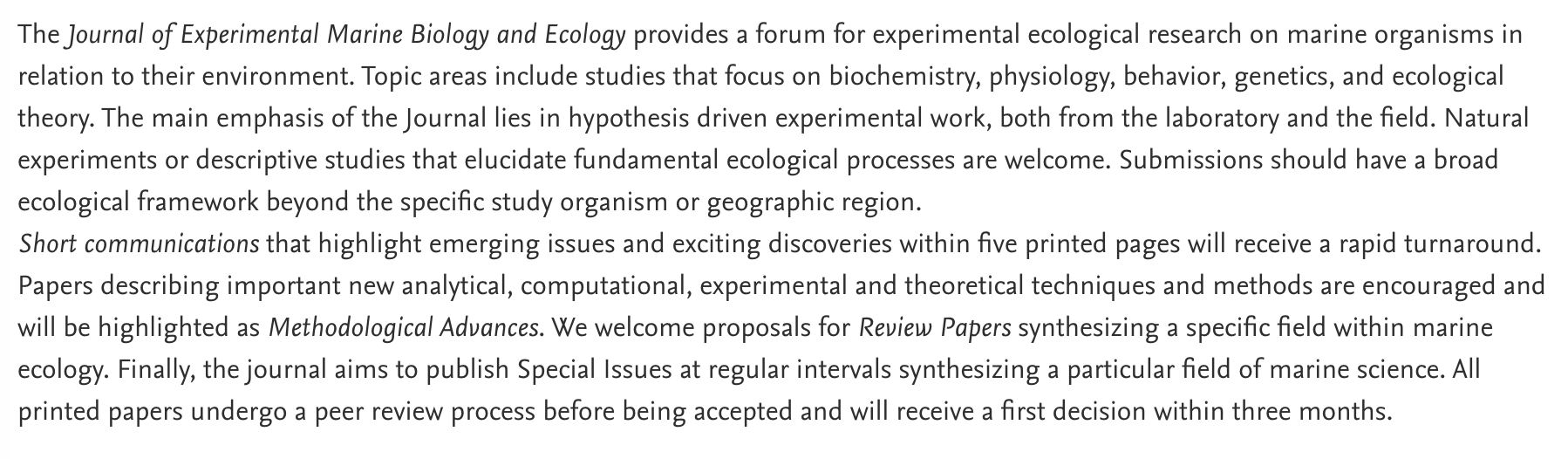 Restoration Ecology
(applied restoration science)
Marine Biology
(could include descriptive studies)
vs.
Transactions of the American Fisheries Society
(applied fisheries)
Theoretical Ecology
(modeling and theory)
Preparing your Manuscript
• Scientific writing courses/seminars
Be kind
Make it easy for editor/reviewers
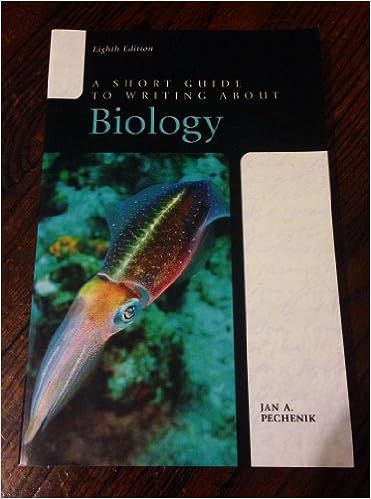 Authorship & author contributions
Acknowledgements are free! Be kind & don’t forget reviewers
Write so that any journal reader could figure it out
(PNAS -> Ecology -> JEMBE)
Introduction: End with question/goal
Methods: How did you answer that question?
Results: What is the answer to the question?
Discussion: What does the answer mean in context?
Preparing your Manuscript
Tips – Results
Report full statistics – not just p-values
Avoid p-value cutoff thresholds. Use language of evidence
Show the data! Not just summary statistics or best fit lines
Use accessible color palettes (e.g., viridis; https://venngage.com/blog/accessible-colors/)
Tips – Methods
Replicable
Avoid recursive chain of citations of previous papers’ methods
Statistics: Cite R packages, explain the options you used
Publish code & data – GitHub, Dryad, etc
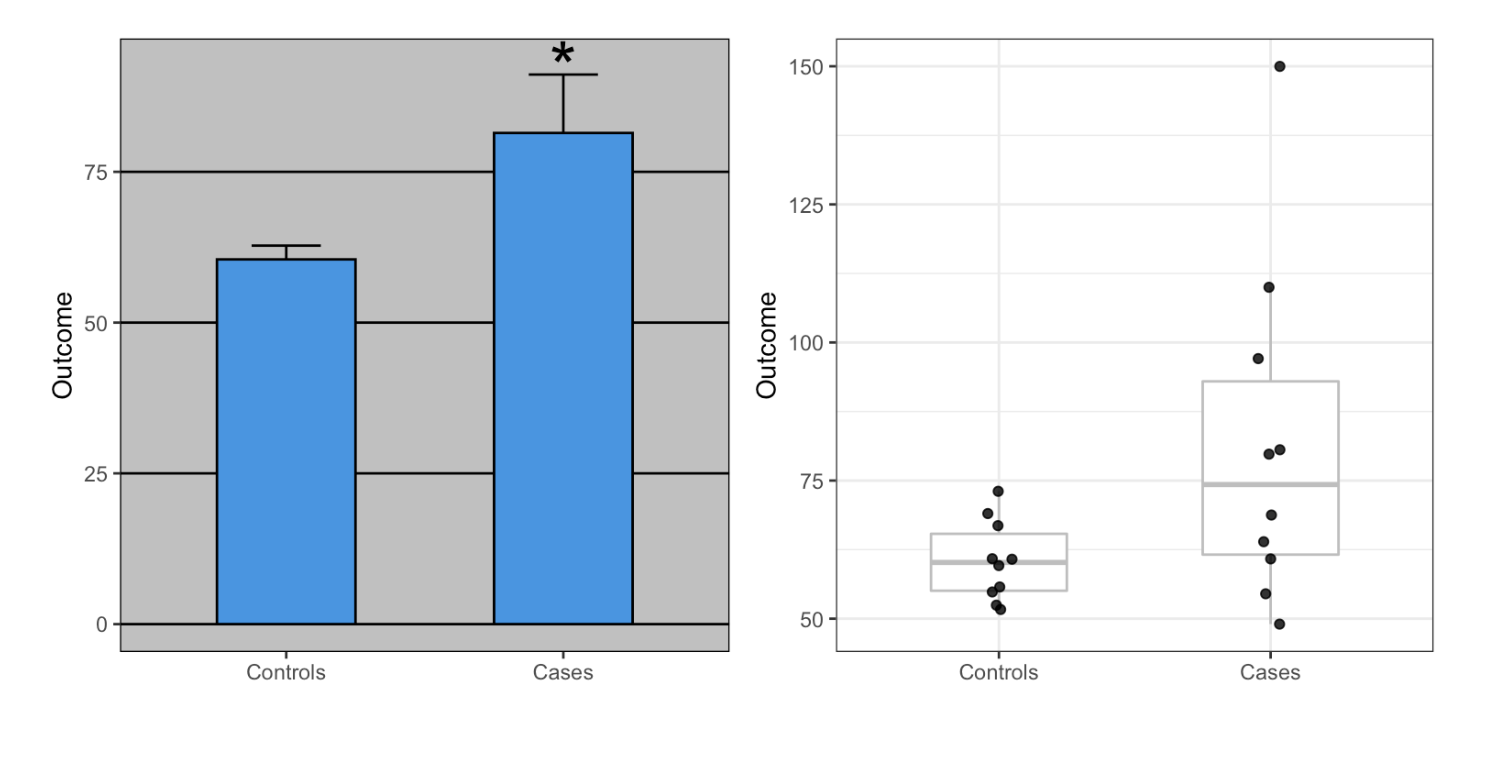 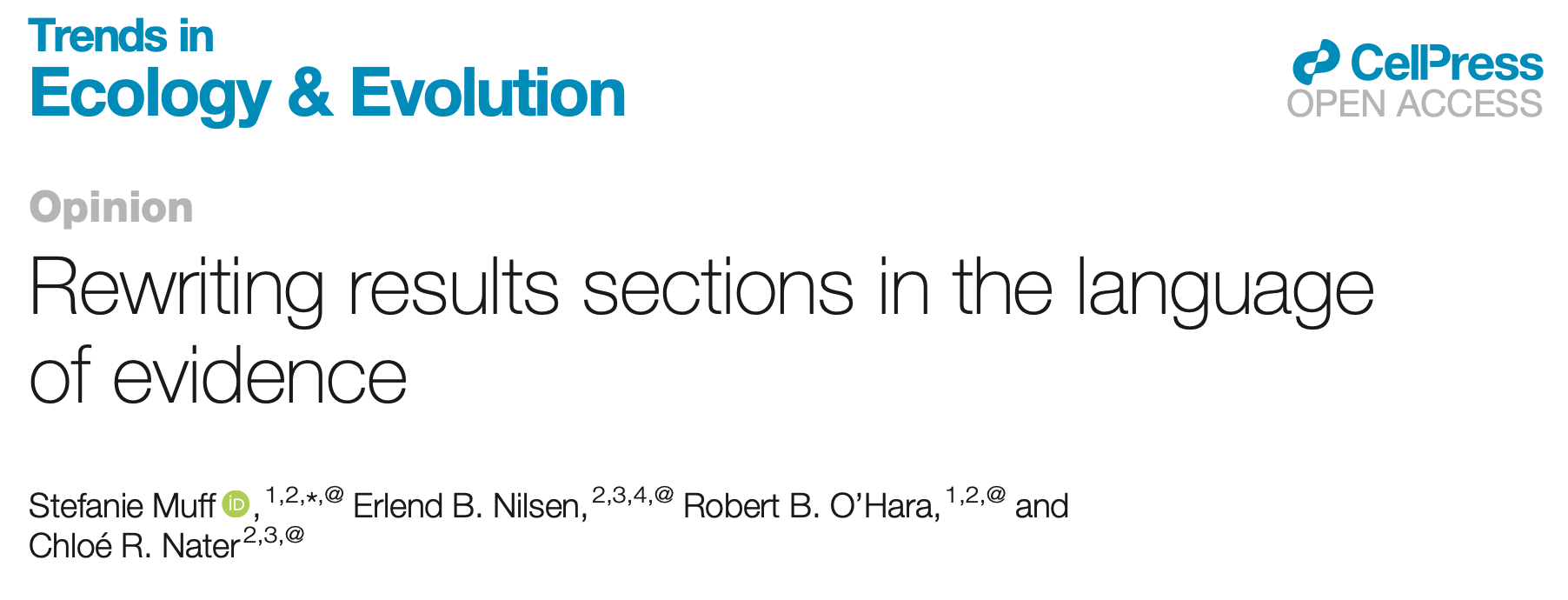 TREE (2022) 37: 203